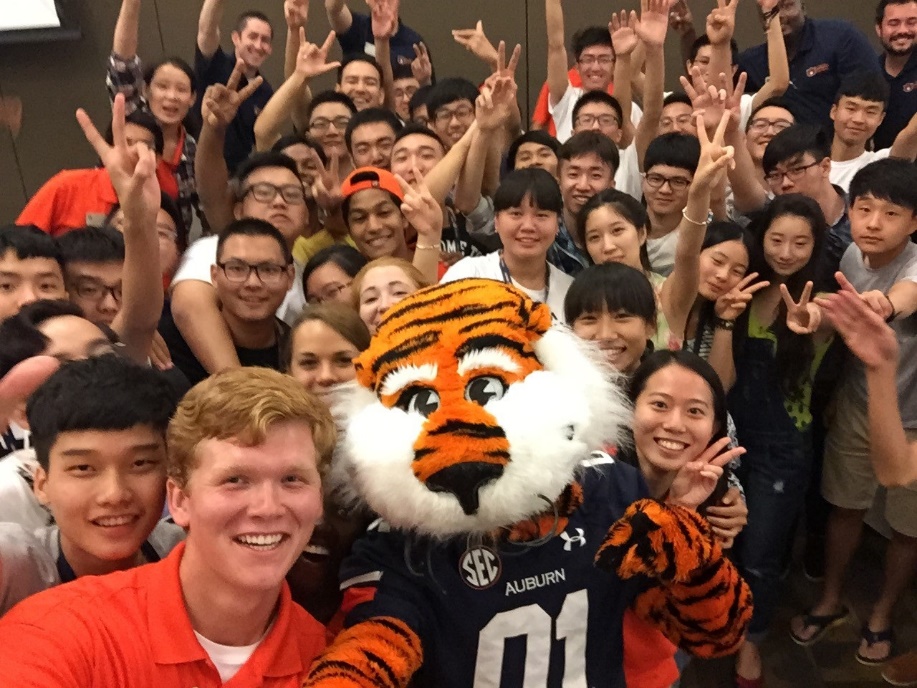 General Faculty Meeting
October 6, 2015
AUBURN GLOBAL
INTERNATIONAL Student FACTSWhere Students Study
2012
4.3 million students
2001
2.1 million students
2001:
1. U.S.  (28%)
2. U.K. (11%)
3. Germany (9%)
4. France (7%)
5. Australia (4%)
6. Other (41%)

2012:
1.  U.S. (19%)
2.  U. K. (11%)
3. China (8%)
4. France (7%)
5. Germany (6%)
Other (49%)
SOURCE: UNESCO STUDENT MOBILITY DATA
INTERNATIONAL Students STUDYING IN THE u.s.
2014:  886,394

2025:  1,750,000 (est.)






Source: IIE Open Doors; SEVIS; Shorelight Analysis
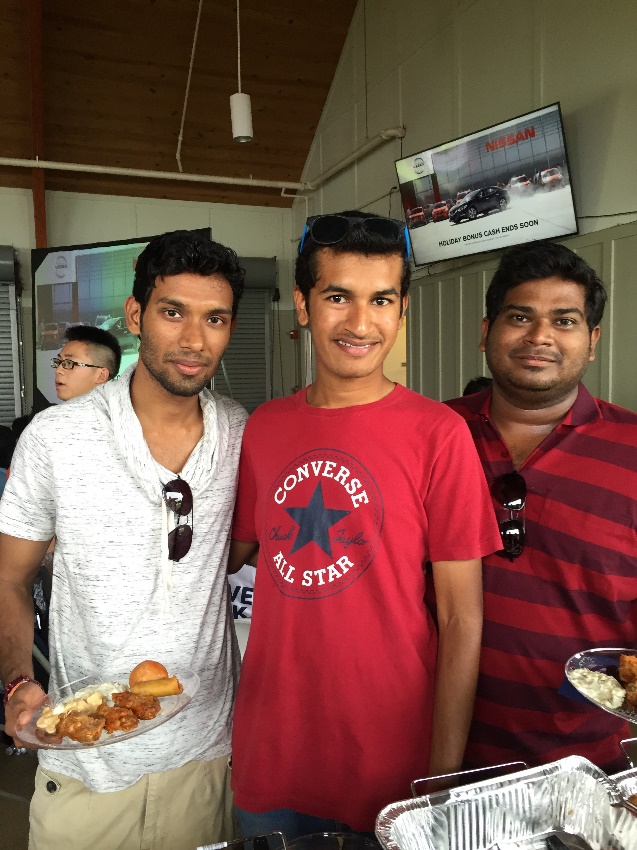 WHAT IS AUBURN GLOBAL?
Partnership between Auburn University and Shorelight Education

We recruit, orient and 
     provide support 
     services to transition 
     and retain 
     international students

Focus:  “Student Success”
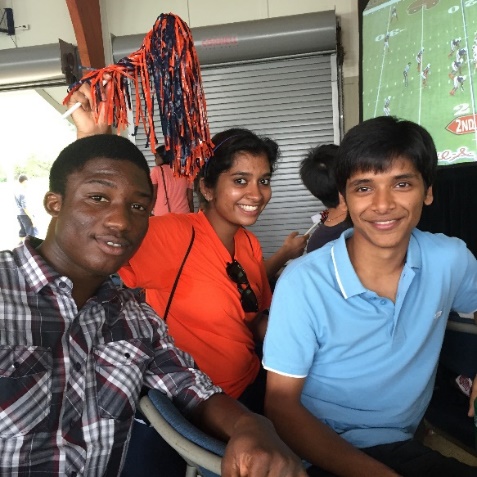 Overarching goal
To support Strategic Priority 1: Enhance Student Success

Strategic Goal #2:  “The University will strengthen the student experience and broaden its influence by serving new groups of students and emphasizing the academic importance of diversity.  We will support the talents of all qualified students and prepare them to thrive in an increasingly global environment.”

1,000 International Undergraduate Students by 2018
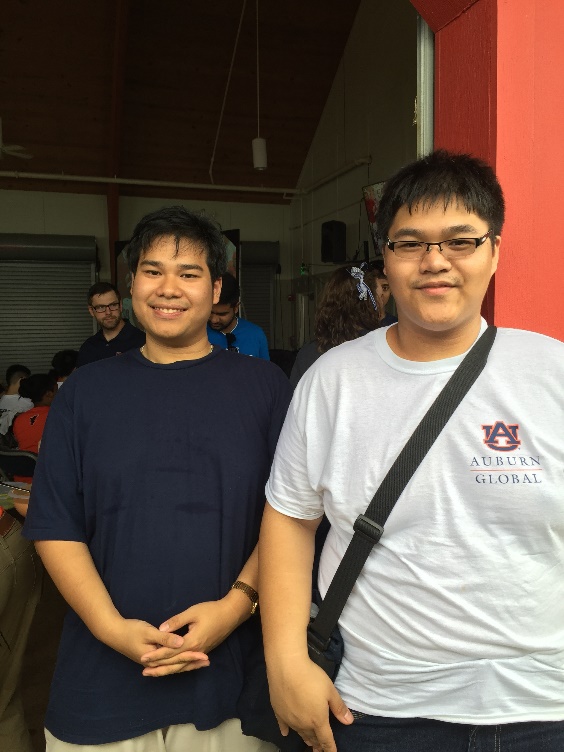 Student success MODEL
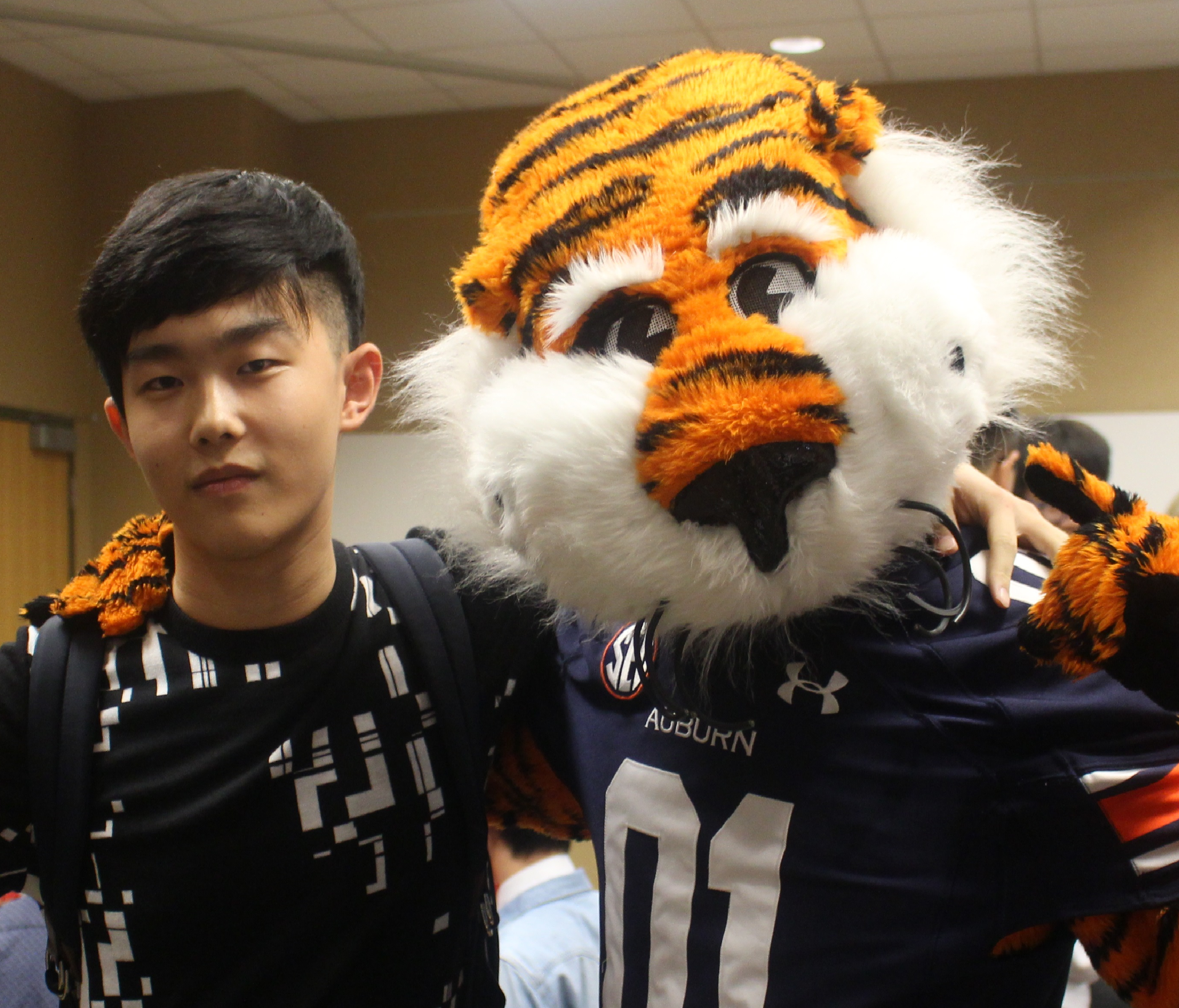 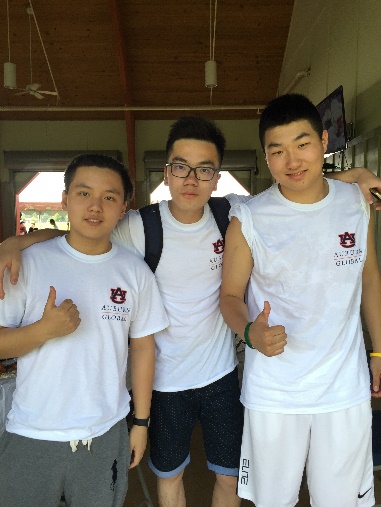 RECRUITMENT & admissions
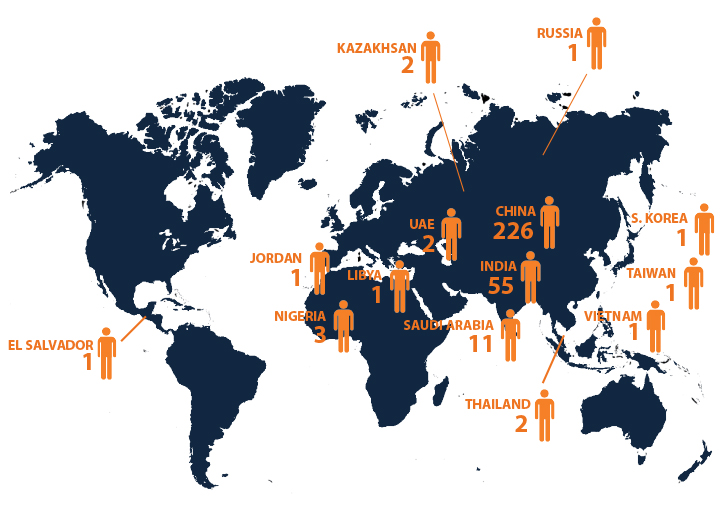 By the Numbers:

8 Regional Recruitment Offices

1,200+ applications to Auburn Global

310 students:
     UG: 185
     GR:  63
     ESL:  62
Progression & Benefits
Auburn Global 
2-3 semesters - Undergraduate
1-2 semesters – Graduate

Progression into University
Undergraduate: University standard
Graduate: Standard set by Department

Faculty Support
Monthly workshops

Auburn Global supports:
Diversity for the benefit of all
Increases economic development in state
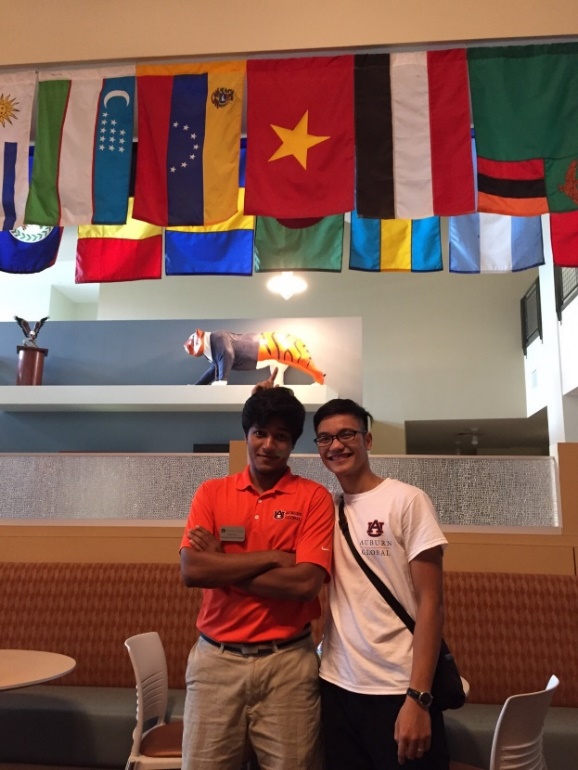 Thank YOU!For more Information:332 Foy Hall334-844-5753Dawn C. Sherman, Ed.D., Managing DirectorRobert Weigel, Ph.D., Academic DirectorSean Busenlener, B.S., Student Services DirectorNazanin Tork, M.A., Partner Admissions Director
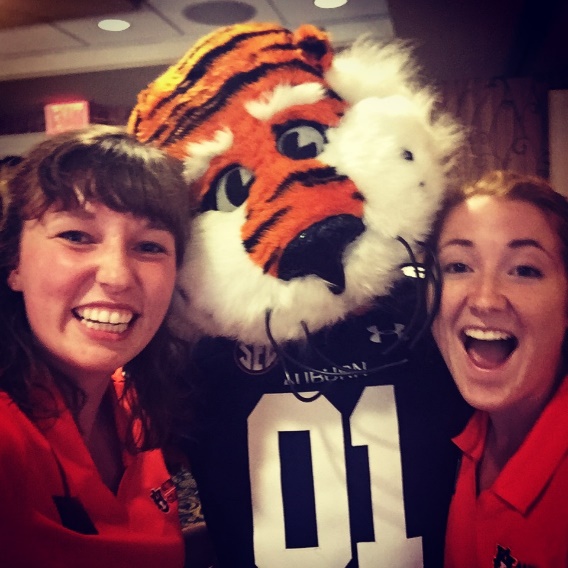